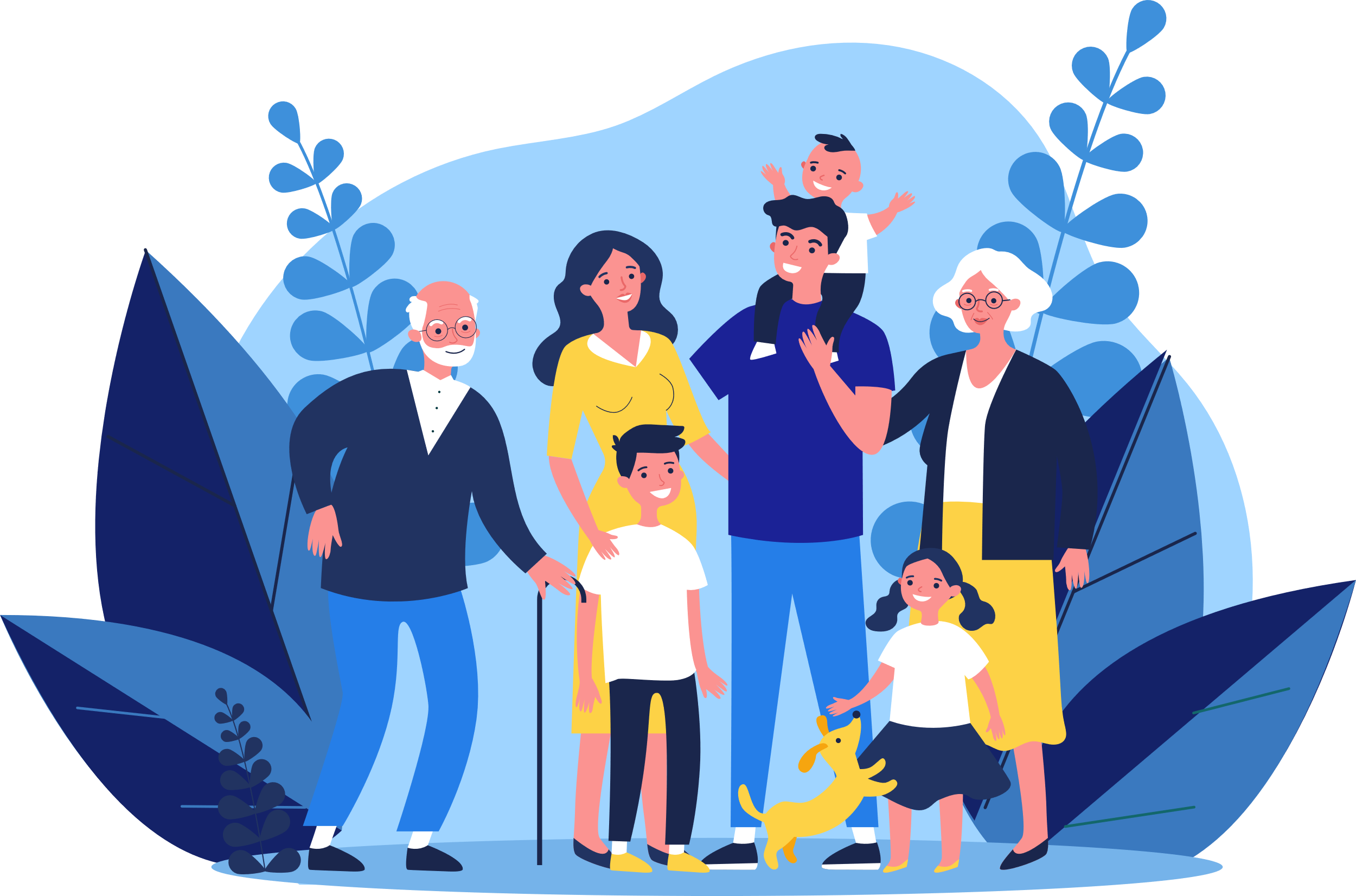 Kształtowanie relacji szkoła - rodzina
JAK DIAGNOZOWAĆ?
J
1/15
Projekt współfinansowany ze środków Narodowego Programu Zdrowia na lata 2016-2020 przekazanych przez Ministerstwo Edukacji Narodowej Wszystkie materiały dostępne na stronie udostępnione są na licencji Creative Commons - Uznanie Autorstwa - Na tych samych zasadach 4.0
Wymiary relacji szkoły z rodziną
Kształtowanie relacji szkoła - rodzina
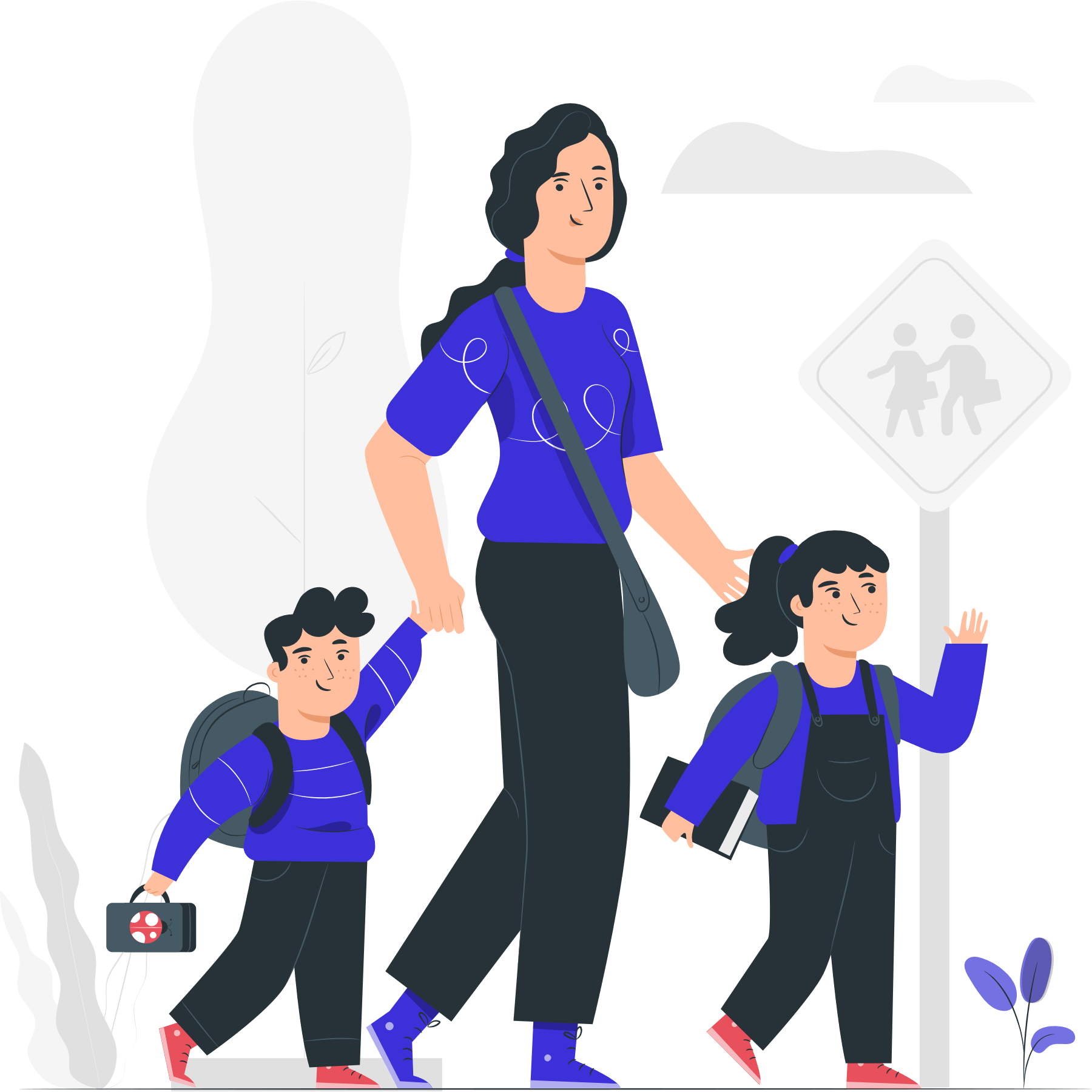 → Wymiar 1. Komunikacja
→ Wymiar 2. Łączenie nauki w szkole i w domu.
→ Wymiar 3. Budowanie społeczności i tożsamości
→ Wymiar 4. Dostrzeganie roli rodziny 
→ Wymiar 5. Włączanie w podejmowanie decyzji
→ Wymiar 6. Współpraca w kwestiach pozaszkolnych
→ Wymiar 7. Uczestnictwo
2/15
Projekt współfinansowany ze środków Narodowego Programu Zdrowia na lata 2016-2020 przekazanych przez Ministerstwo Edukacji Narodowej Wszystkie materiały dostępne na stronie udostępnione są na licencji Creative Commons - Uznanie Autorstwa - Na tych samych zasadach 4.0
Kształtowanie relacji szkoła - rodzina
Wymiar 1. Komunikacja (przykładowy opis)
3/15
Projekt współfinansowany ze środków Narodowego Programu Zdrowia na lata 2016-2020 przekazanych przez Ministerstwo Edukacji Narodowej Wszystkie materiały dostępne na stronie udostępnione są na licencji Creative Commons - Uznanie Autorstwa - Na tych samych zasadach 4.0
Kształtowanie relacji szkoła - rodzina
Wymiar 2. Łączenie nauki w szkole i w domu (przykładowy opis)
4/15
Projekt współfinansowany ze środków Narodowego Programu Zdrowia na lata 2016-2020 przekazanych przez Ministerstwo Edukacji Narodowej Wszystkie materiały dostępne na stronie udostępnione są na licencji Creative Commons - Uznanie Autorstwa - Na tych samych zasadach 4.0
Warsztat strategiczno-diagnostyczny
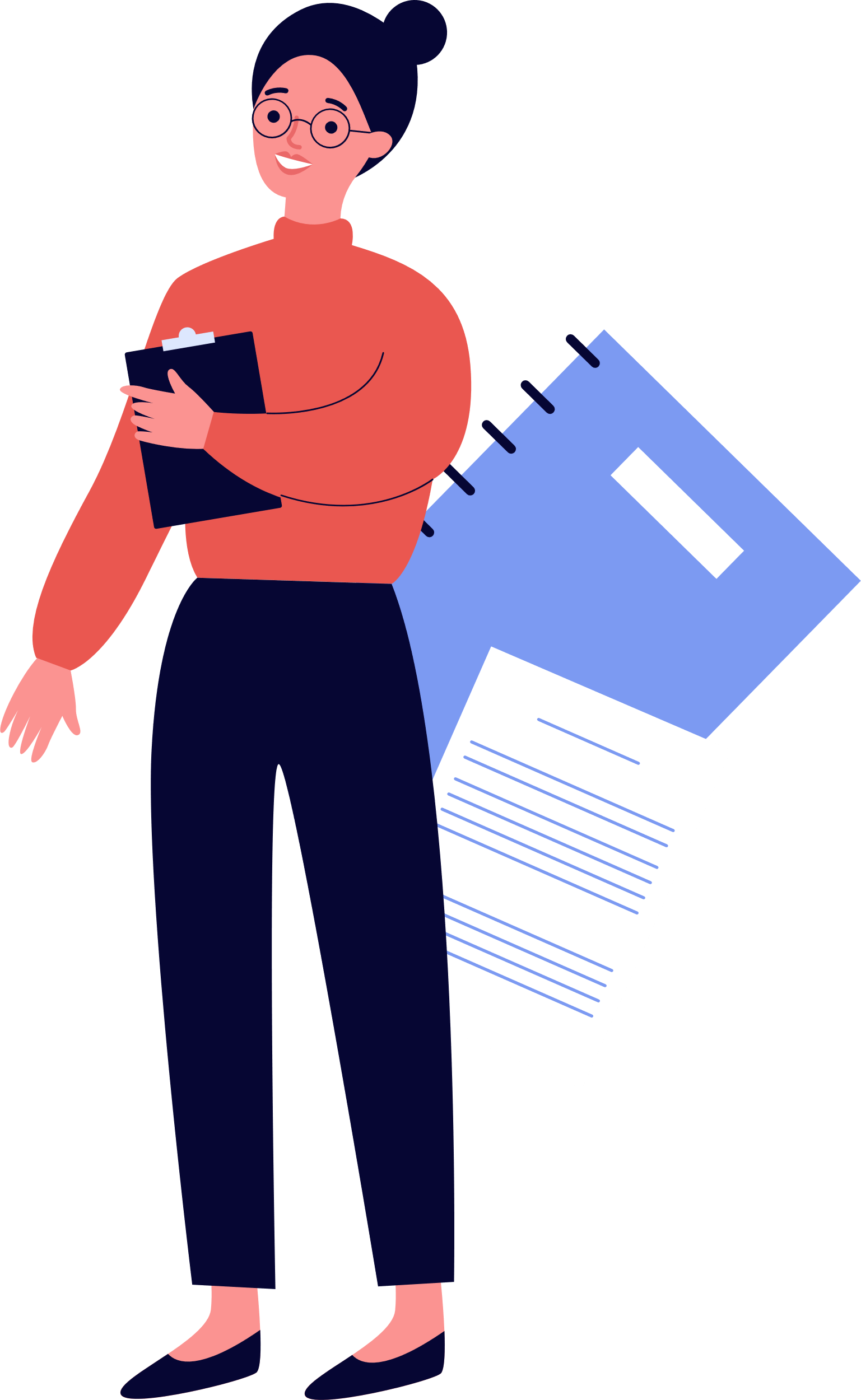 Zorganizuj dla całej Rady Pedagogicznej, którą podzielisz na grupy 3-5 osobowe (w zależności od wielkości grona pedagogicznego).
Materiał przykładowy
Krok 1: Każda grupa otrzymuje formularz badawczy, na którym zaznacza poziom rozwoju, który przypisuje danemu obszarowi relacji z rodzicami. 

Krok 2: Wspólnie omawiane są spostrzeżenia poszczególnych grup. Następnie danemu obszarowi przypisywany jest poziom rozwoju w oparciu o większościowy konsensus. 

Krok 3: Omów różnice w ocenach między różnymi grupami. Jakie wnioski można wyciągnąć? 

Krok 4: Prowadzący spotkanie zapisuje wnioski uczestników.

Krok 5: Grupa wskazuje obszary, które chce wspierać i rozwijać w programie wychowawczo-profilaktycznym w kolejnym roku szkolnym.
6/15
Projekt współfinansowany ze środków Narodowego Programu Zdrowia na lata 2016-2020 przekazanych przez Ministerstwo Edukacji Narodowej.  Wszystkie materiały dostępne na stronie udostępnione są na licencji Creative Commons - Uznanie Autorstwa - Na tych samych zasadach 4.0
Materiał przykładowy
→ Formularz badawczy dla grup
→ Pytania do dyskusji:
Z jakim wymiarami nasza szkoła już teraz dobrze sobie radzi?
Czy są jakieś wymiary, w których myślisz, że szkoła nie osiągnęła etapu rozwoju (tj. Jeszcze nie ma)? 
Czy są jakieś wymiary, w których nie jesteś w stanie przedstawić opinii (tj. Nie wiem)?
Który wymiar powinien być priorytetem dla naszych działań?
7/15
Projekt współfinansowany ze środków Narodowego Programu Zdrowia na lata 2016-2020 przekazanych przez Ministerstwo Edukacji Narodowej.  Wszystkie materiały dostępne na stronie udostępnione są na licencji Creative Commons - Uznanie Autorstwa - Na tych samych zasadach 4.0